Mechanics of Materials Engr 350 - Lecture 26 More Bending
Review centroids
The centroid is the geometric center of an area and can be determined with the following formula




for composite areas use the formula


	along with the centroids of common areas, Table A.1
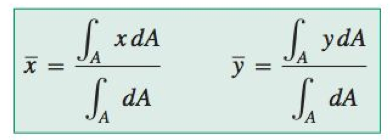 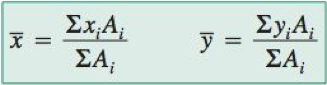 2
[Speaker Notes: from philpot 3rd ed appendix A p820]
Centroids example
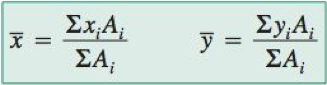 Determine the centroid location y_bar
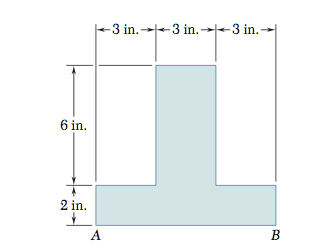 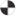 3
[Speaker Notes: statics and mechanics beer johnson p7.35]
Moment of inertia
Also known as the second moment of an area
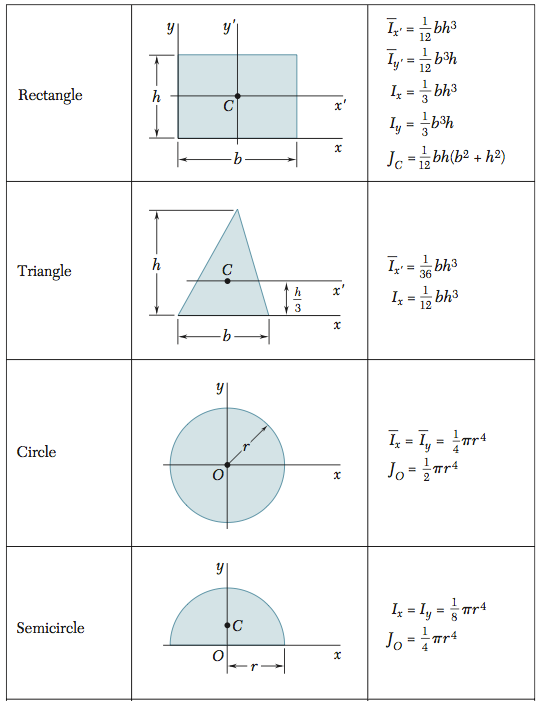 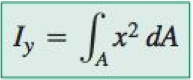 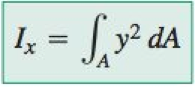 4
[Speaker Notes: Philpot 824
statics and machics beer and johnston p289]
Parallel axis theorem
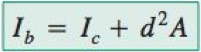 States that the moment of inertia for an area about an axis is equal to the area’s moment of inertia about a parallel axis passing through the centroid plus the product of the area and the square of the distance between the two axes.

For composite sections
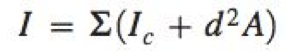 5
[Speaker Notes: Philpot Appendix A]
Moment of inertia for composite sections example
Determine the moment of inertia for the composite section
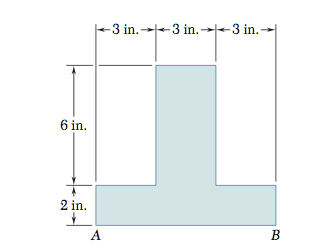 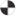 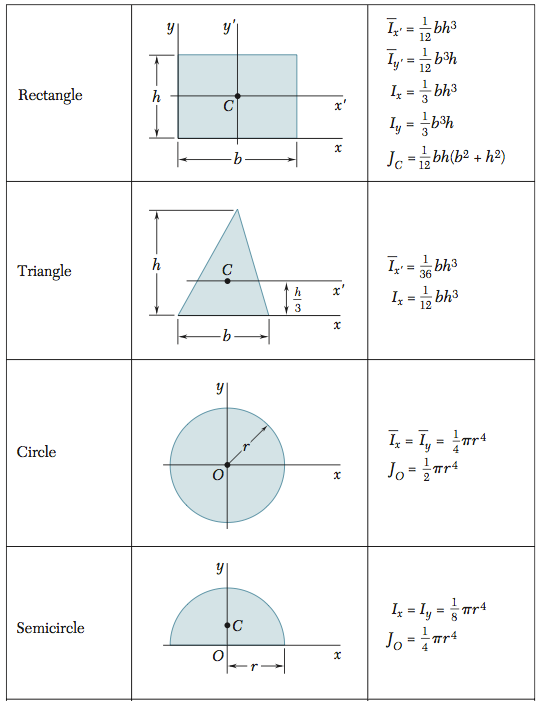 6
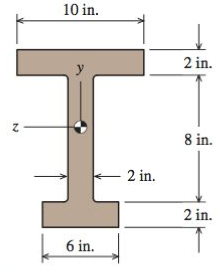 Example
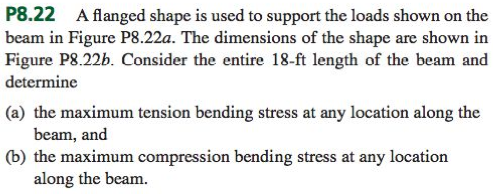 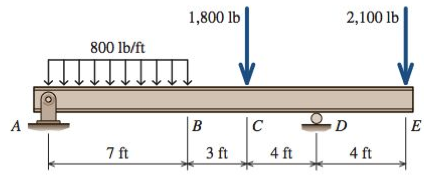 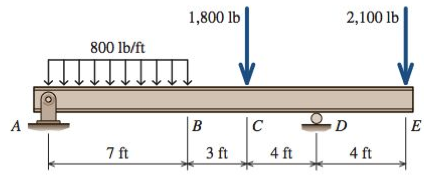 FBD
V
M
7
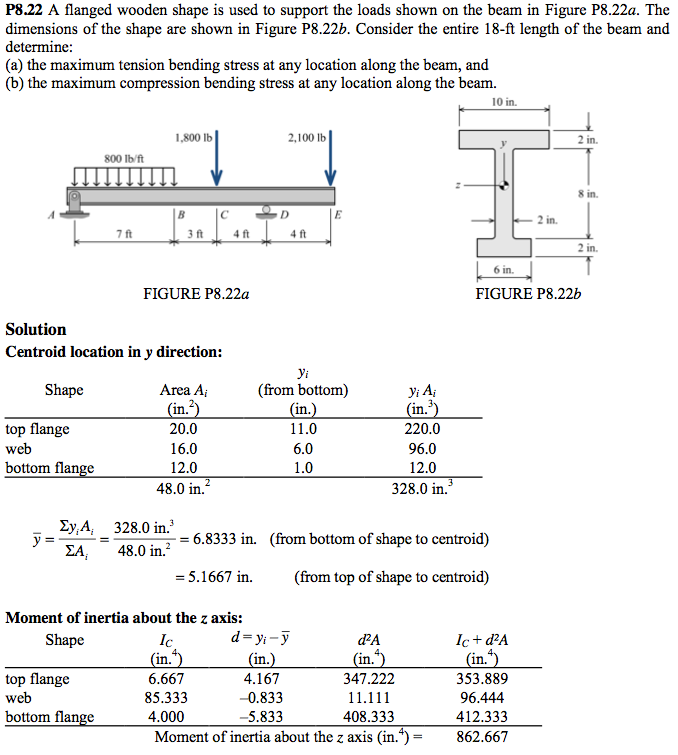 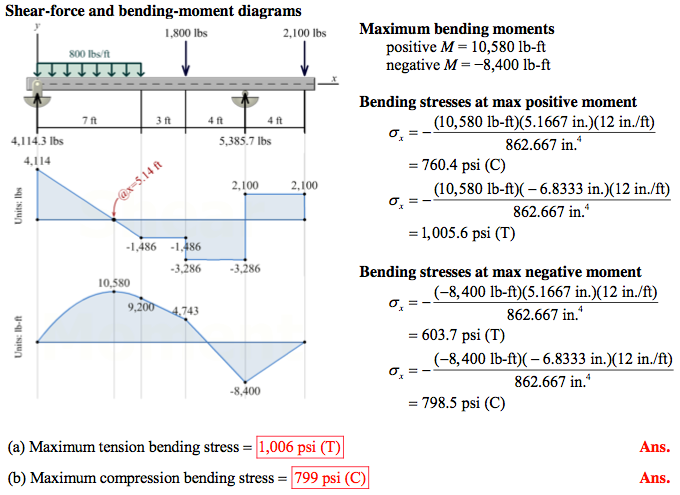 8
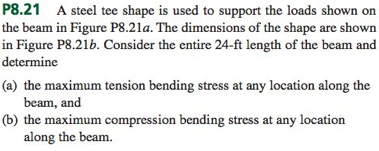 Practice problem
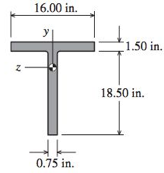 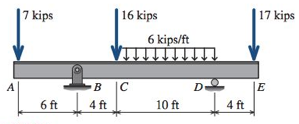 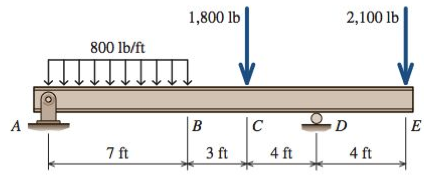 FBD
V
M
9
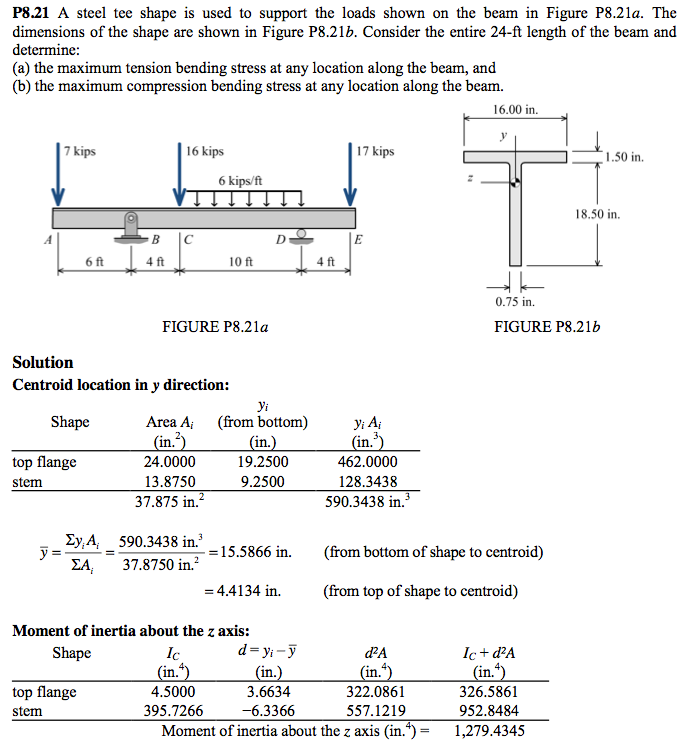 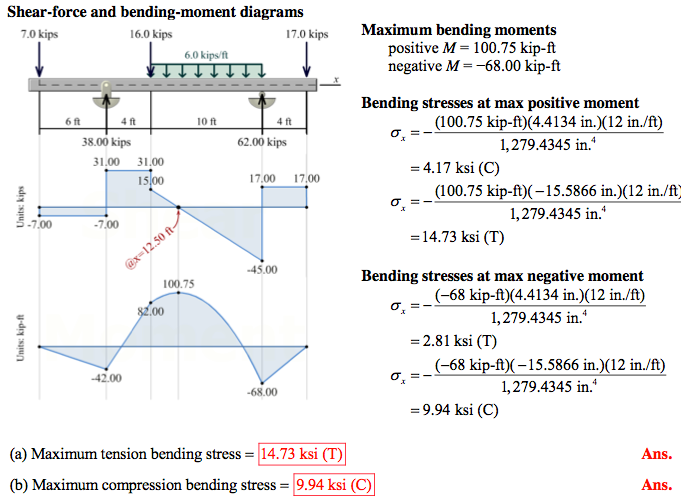 10
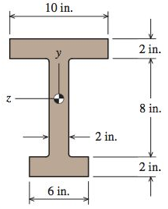 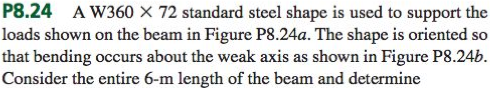 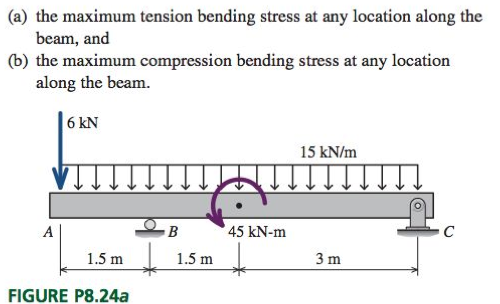 11